Paper No: Your Number Goes Here (optional)
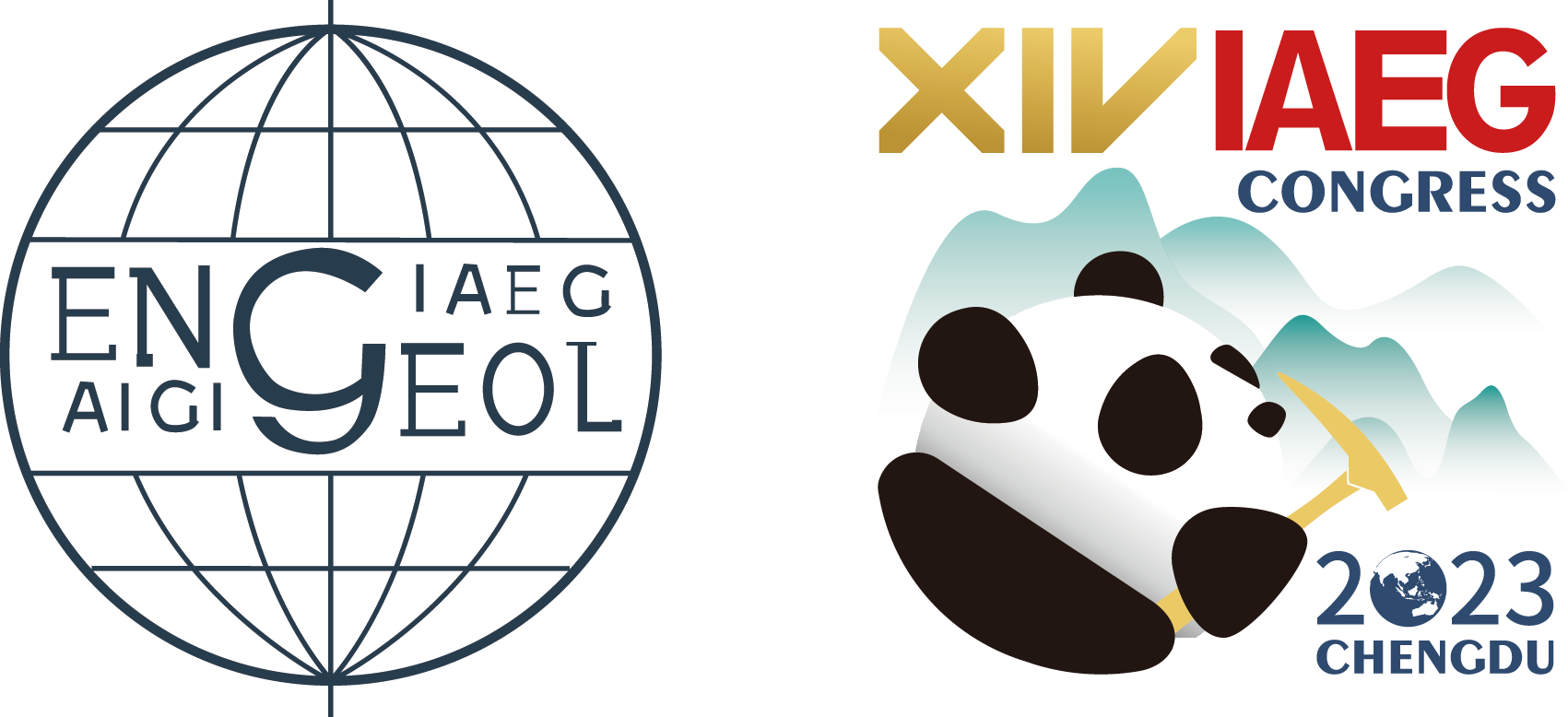 The XIV Congress of the International Association for Engineering Geology and the Environment
Engineering Geology for a Habitable Earth
第14届 国际工程地质与环境大会
工程地质与宜居地球
The Title of Your Presentation
Your Name
Your Organization
Your Email (optional)
Your Organization Logo Goes Here
(optional)
Background
What is the background of this project?
What did you do?
Why did you do it?
What did you expect as an outcome before you started?
This template is for reference and you can add more slides or modify some parts if you think it's necessary.
Method
Graphics, images and charts
Results
What did you discover/find out?
Conclusions/Recommendations
What does your paper conclude?
What further research is required?
Are there any differences from what you expected?
Tips for Effective Slides
| Content
Include only necessary information. 
Stick to the main points.
Slide contents should be self evident.
Tips for Effective Slides
| Use Graphics, images and charts
Incorporate relevant images and charts to help illustrate your points and make your presentation more engaging.
Graphics need to be fairly big and bold to stand out and to be seen.
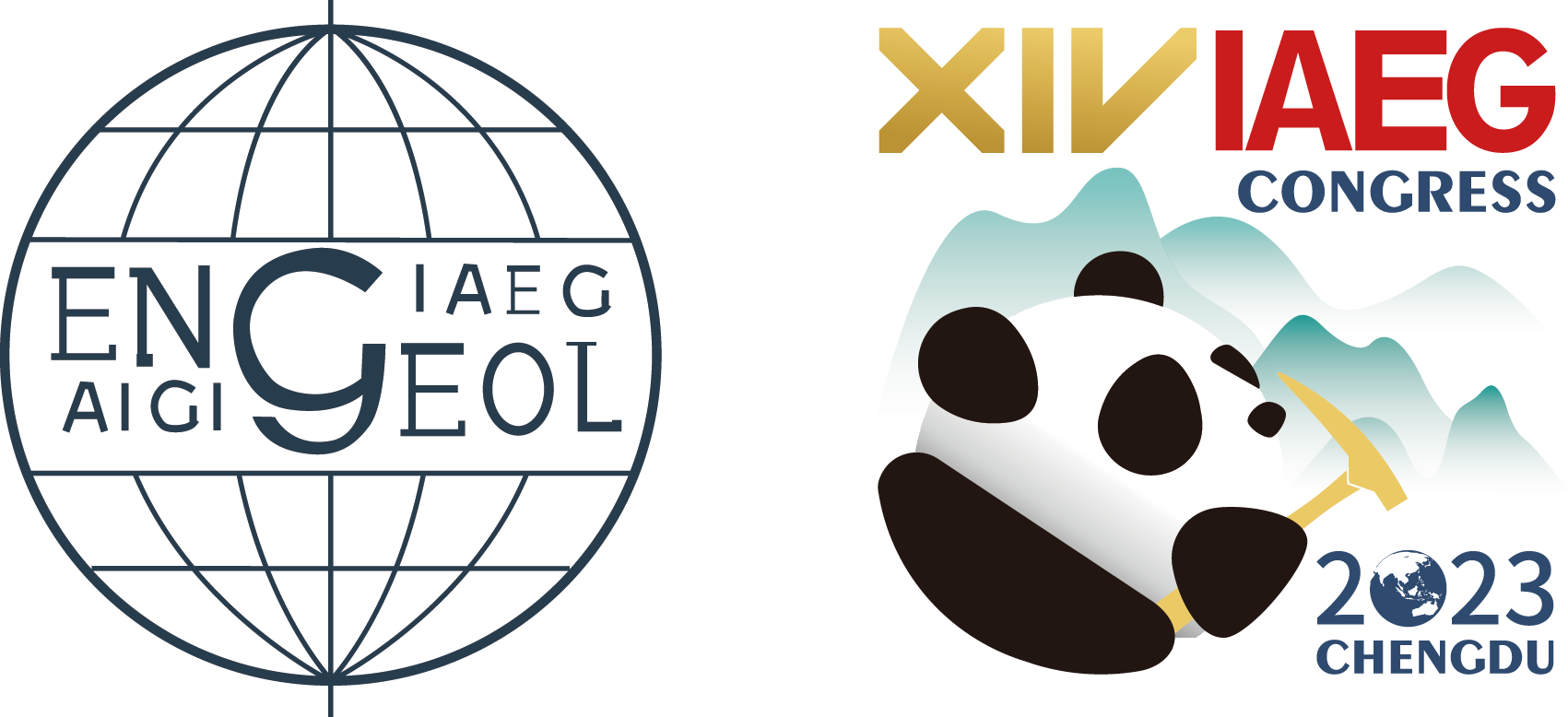 Thank you!
Contact Information 
(optional)